CLARK COUNTY CORRECTION FACILITY ADVISORY COMMISSION
April 24, 2018
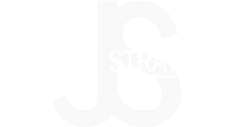 Welcoming/Opening Remarks Clark County Chair, Marc Boldt
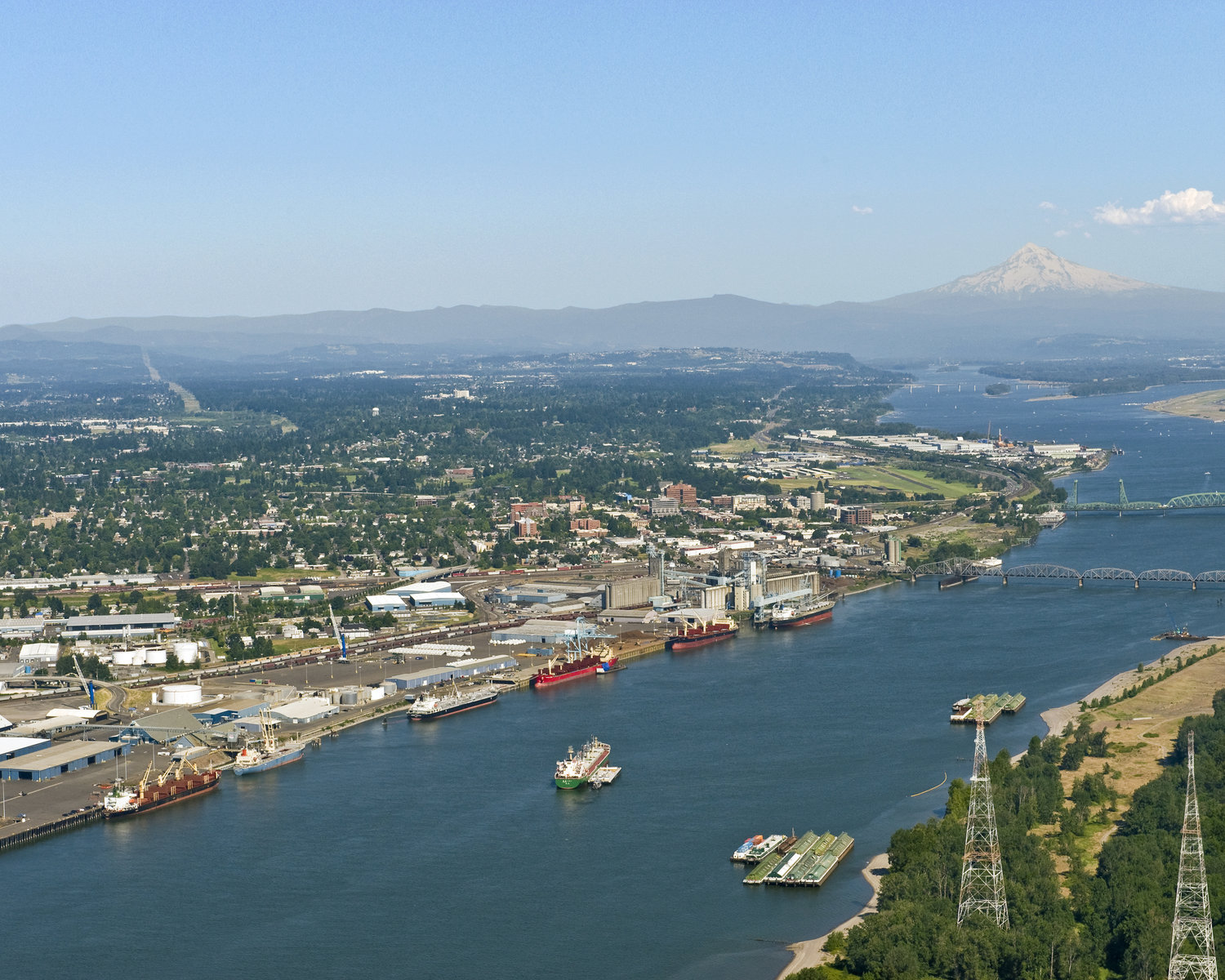 AGENDA
AGENDA REVIEW & MEETING OBJECTIVES
Opening Remarks
Agenda Review & Meeting Objectives
Commission Member Introductions & Expectations
Commission Process & Timeline Review
BREAK
Orientation: Clark County Jail Overview & Challenges
Commission Interviews & Survey Summary
Commission Discussion: Top Priorities for Future Jail
Closing Remarks
COMMISSION MEMBER INTRODUCTIONS & EXPECTATIONS
Introductions & Expectations

Name / Organization

Role with Jail

Have you (voluntarily) toured a jail?

What are your expectations for this Commission?
6
COMMISSION PROCESS & TIMELINE REVIEW
Work Plan Highlights
Orientation – Presentations and Jail Tours

Objectives / Considerations

Facility Space Needs

Program Needs

Renovate / Build

Cost Estimates and Finance Options

Public Survey

Recommendations & Report
8
Meeting Protocols
Be present

Participate

Be open and positive

Represent your organizational interest

Respect each other

Look for solutions

Have fun
9
Bylaws: Highlights
Membership Composition

Steering Committee Role – administrative, appointments, scope

Commission – make recommendation based on assessment

Officers – Chair / Vice-Chair

Meetings – 2nd and 4th Tuesdays
10
CLARK COUNTY MAIN JAIL OVERVIEW & CHALLENGESChief Corrections Deputy Ric Bishop
COMMISSION INTERVIEWS & SURVEY SUMMARY
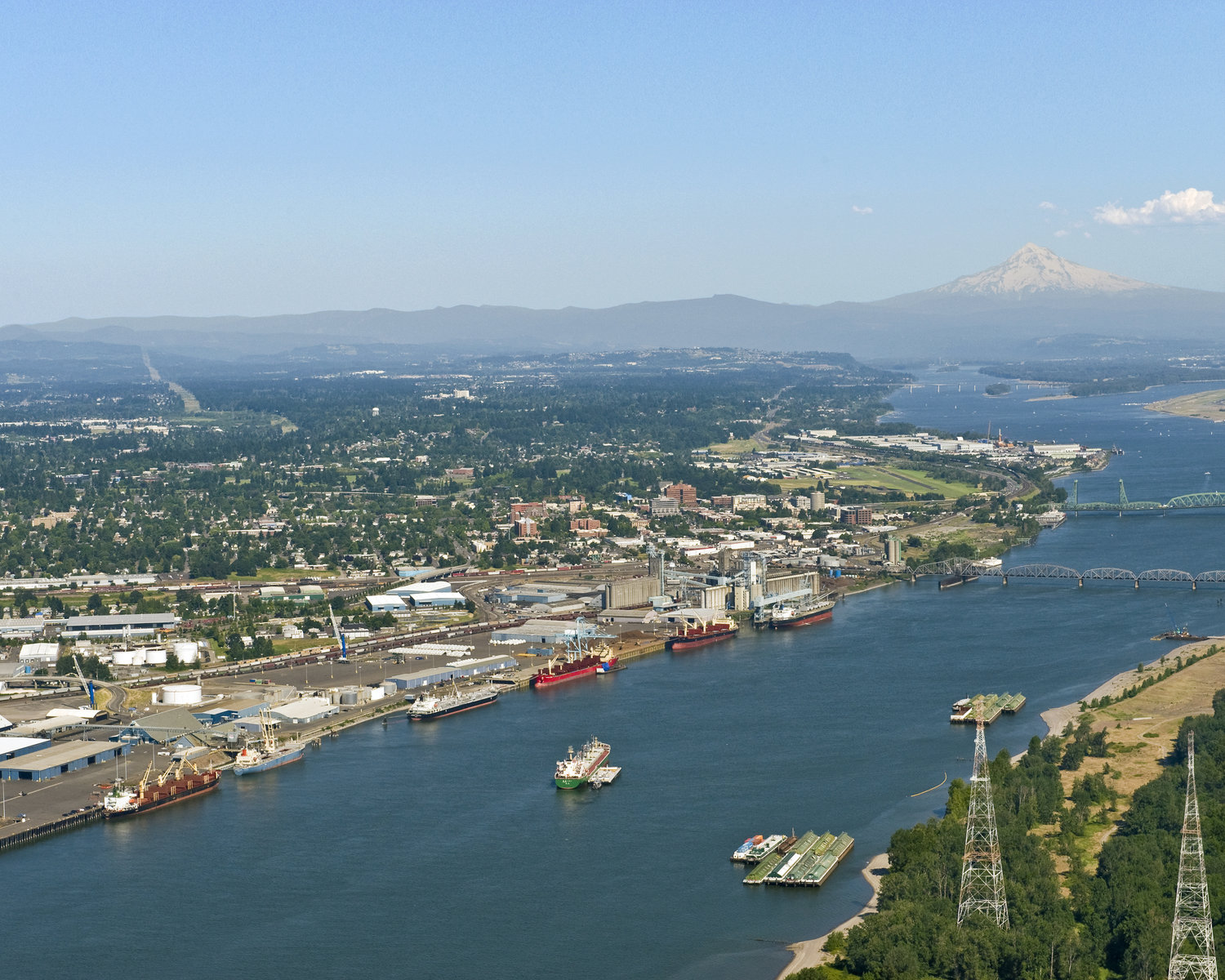 SUMMARY POINTS
COMMISSION INTERVIEWS & 
SURVEY SUMMARY
CURRENT UNDERSTANDING
Most familiar with main jail based on role.  Some have little knowledge about it.

Majority - strong understanding of jail’s community role.

DLR study: Majority reviewed.  Many cited concern focus was too narrow – “facility focused.” it although many raised concerns that its focus was too narrow.
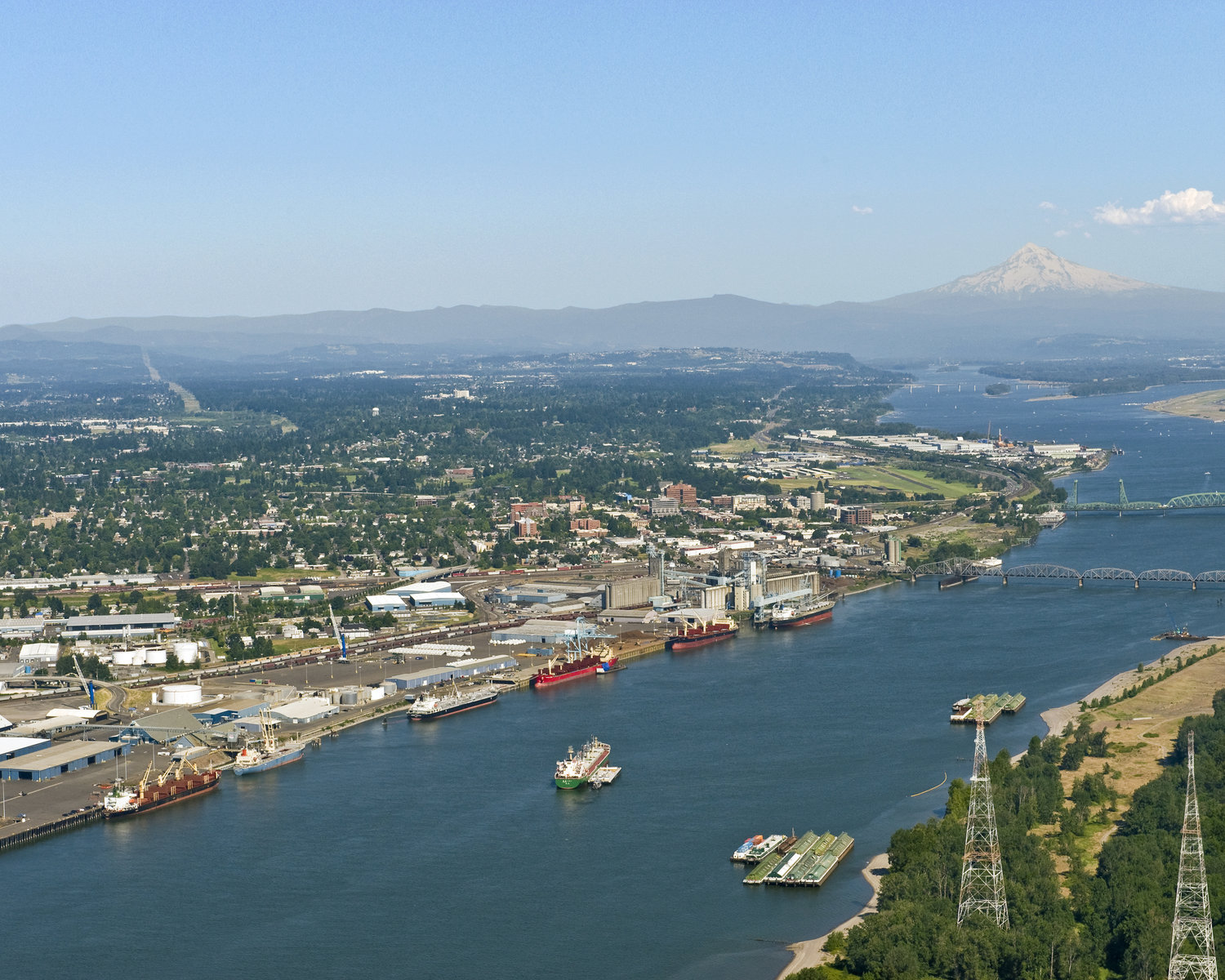 SUMMARY POINTS
MAIN JAIL FACILITY – CURRENT PERSPECTIVES
Main jail facility is overcrowded and no longer an effective corrections facility.
Much praise for Sheriff’s corrections staff professionalism.
There is a safety risk to staff and inmates – and the liability.
Increased capacity is needed, but some note it may have been possible to divert some of the population.
Specific areas of the jail cited as inadequate: booking area, medical unit, and interview rooms.
Inadequate programming for mental health and substance abuse in the jail, as well as for diversion.
COMMISSION INTERVIEWS & 
SURVEY SUMMARY
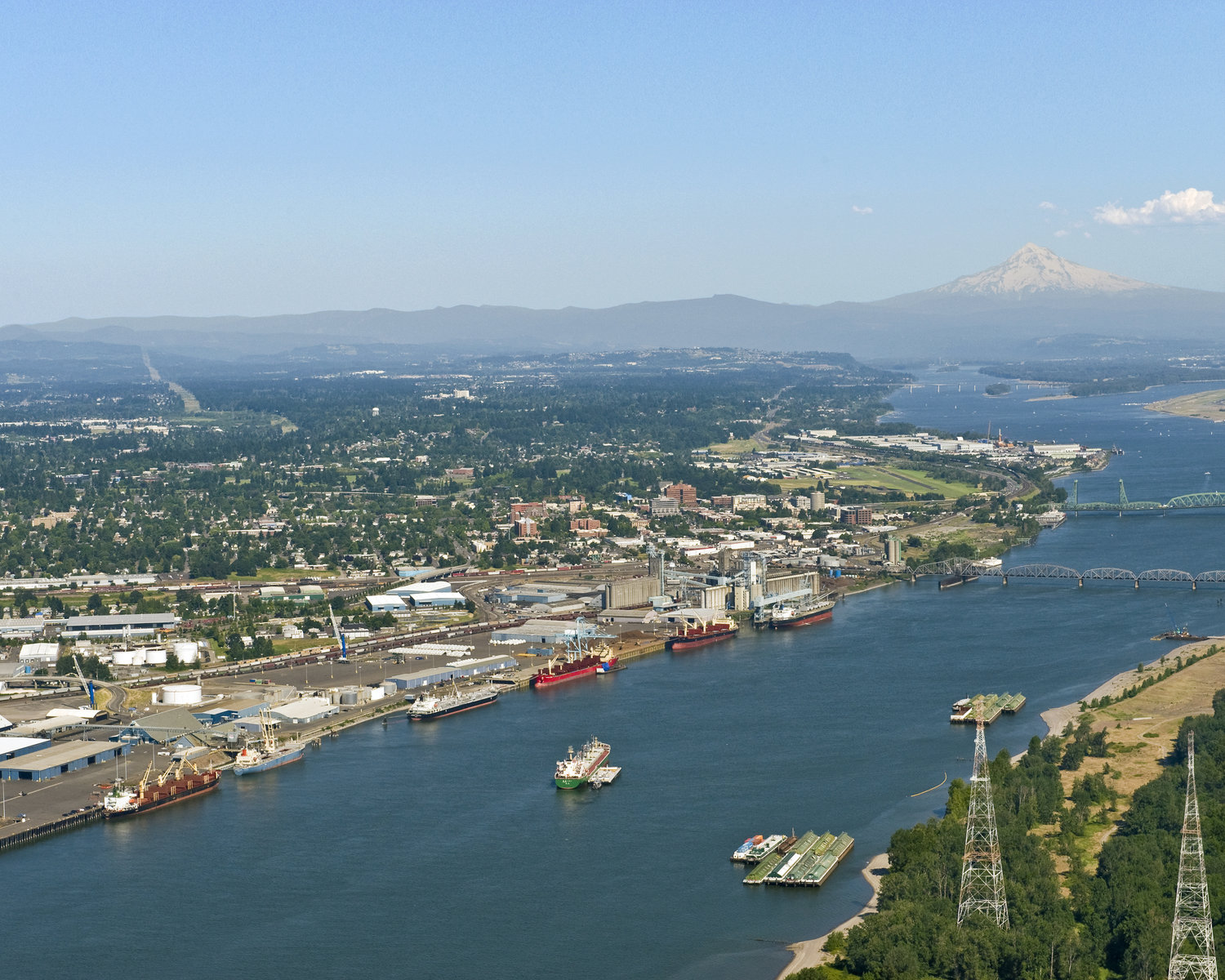 SUMMARY POINTS
COMMISSION INTERVIEWS & 
SURVEY SUMMARY
FUTURE CORRECTION FACILITY NEEDS AND PLANNING
Top priorities for new or renovated jail: 	(1) space 
(2) staff and inmate safety 
(3) cost (including operational)
(4) services /programs

Importance of public support

Location: evaluate all options not just current site
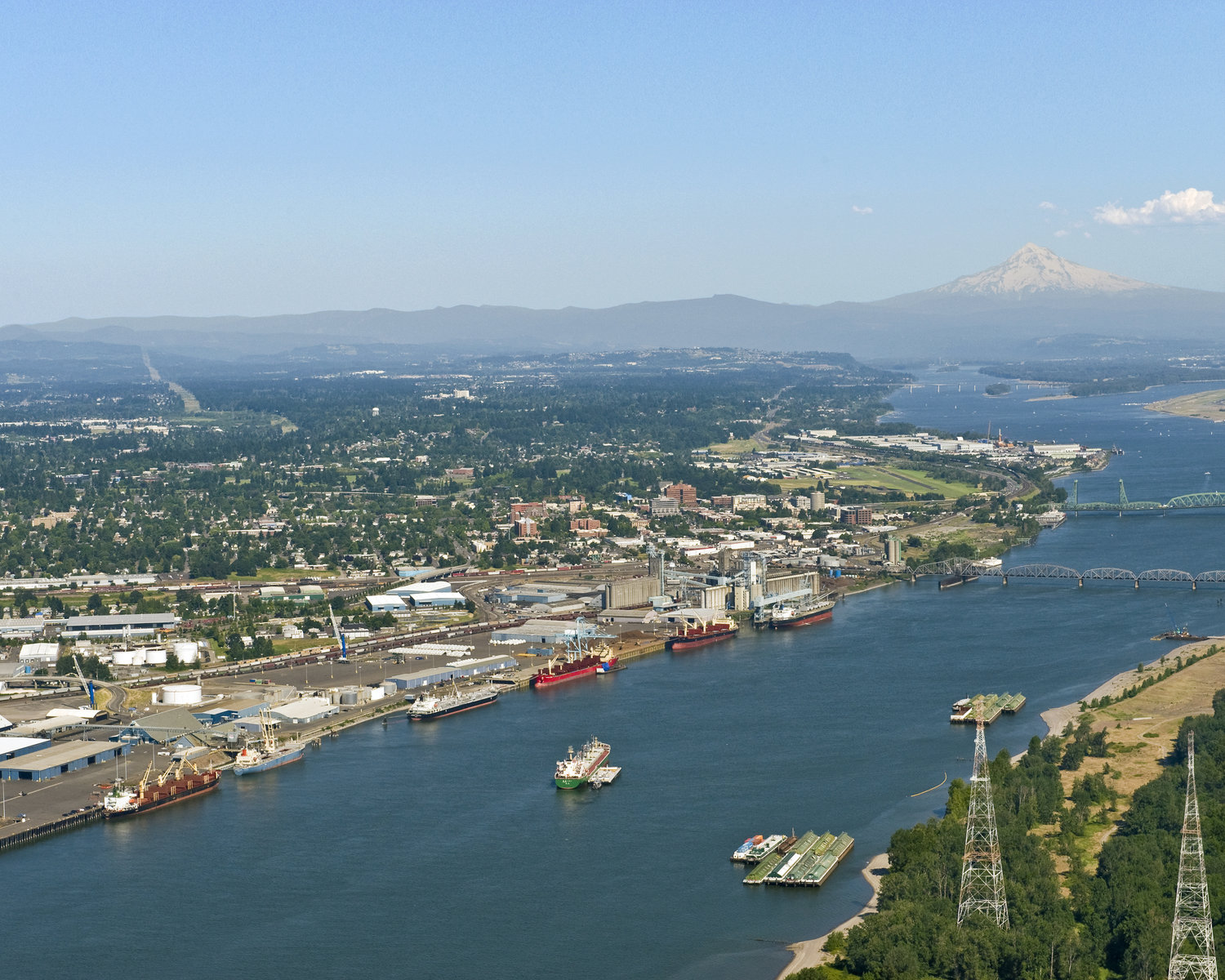 SUMMARY POINTS
COMMISSION INTERVIEWS & 
SURVEY SUMMARY
COMMISSION PROCESS
Many participants not clear on the parameters of Commission’s charge.

Perception that County may have already decided to build/renovate on current site.

Most frequent information request: status of the existing jail and current trends that will impact its operation.
TOP PRIORITIES FOR FUTURE JAIL
Discussion

Divide into small groups

Pick a spokesperson & scribe

Discuss and agree on three top priorities for a future jail (you have 20 min)

Report out
CLOSING REMARKS
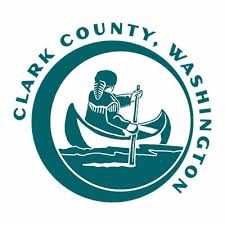 CLARK COUNTY CORRECTION FACILITY ADVISORY COMMISSION
COMMISSION MEETING 
APRIL 24, 2018